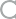 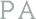 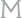 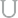 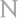 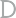 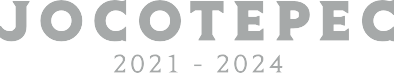 LC Rosa Belia Gutiérrez Gaeta	
Titular de la Unidad de Transparencia
H. Ayuntamiento de Jocotepec 
2021-2024

Contacto:
unidadtransparenciajocotepec@gmail.com	

Hidalgo sur 187 Col. Centro 
Jocotepec, Jalisco 
CP 45800